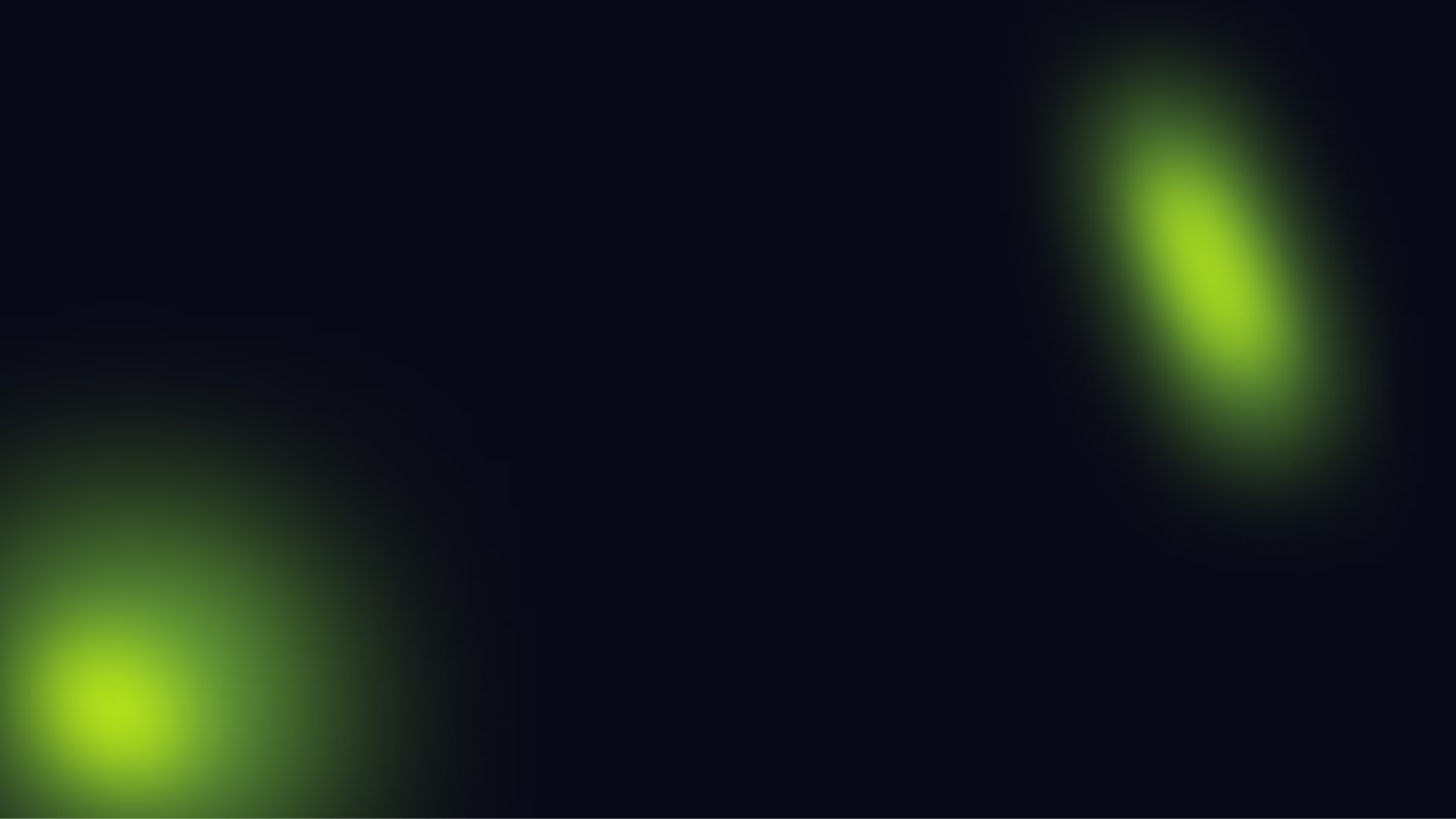 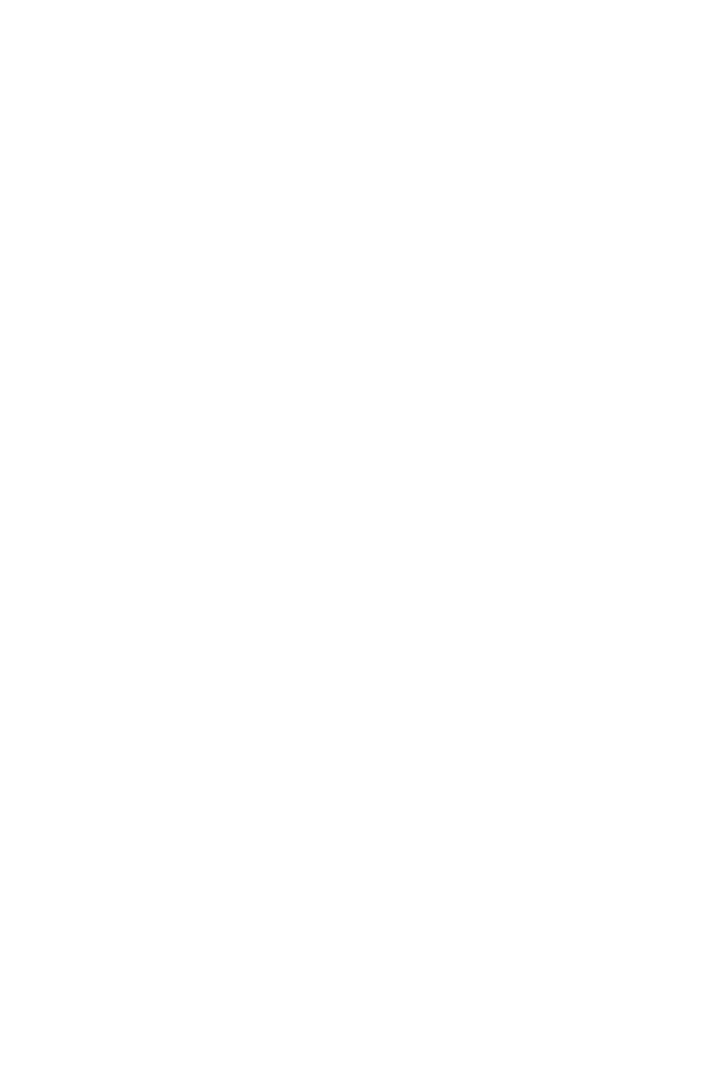 Développement d'un système de réservation de vols pour une entreprise de voyage
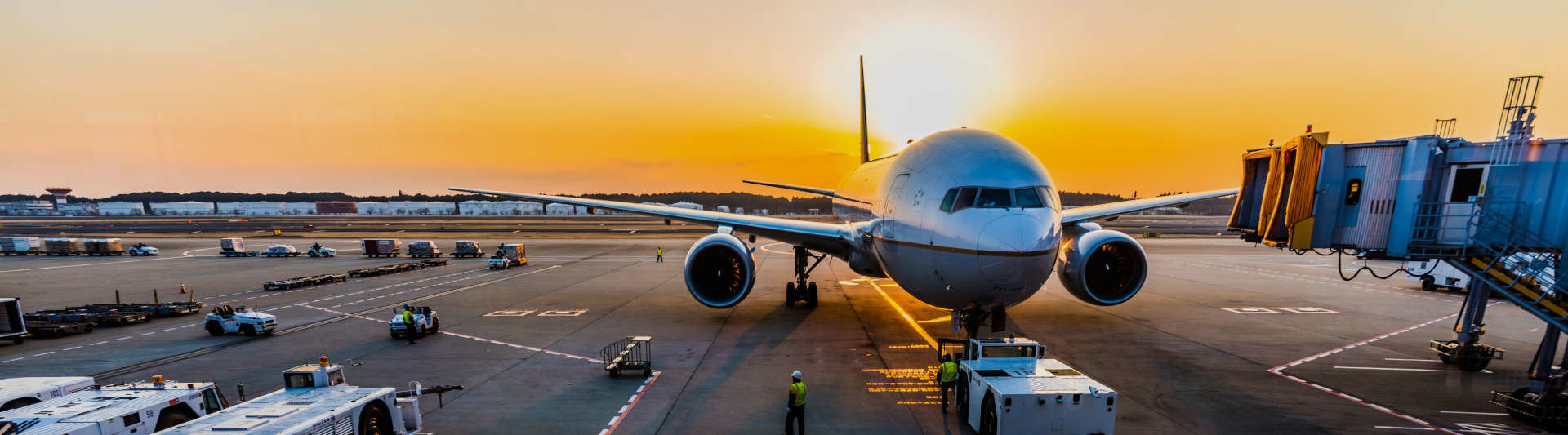 Sommaire
Rôles et les droits d'accès

Base de données

Inscription et la connexion des utilisateurs

Réservation de vols

Créer et gérer les vols

Visualiser les vols des pilotes

Conclusion
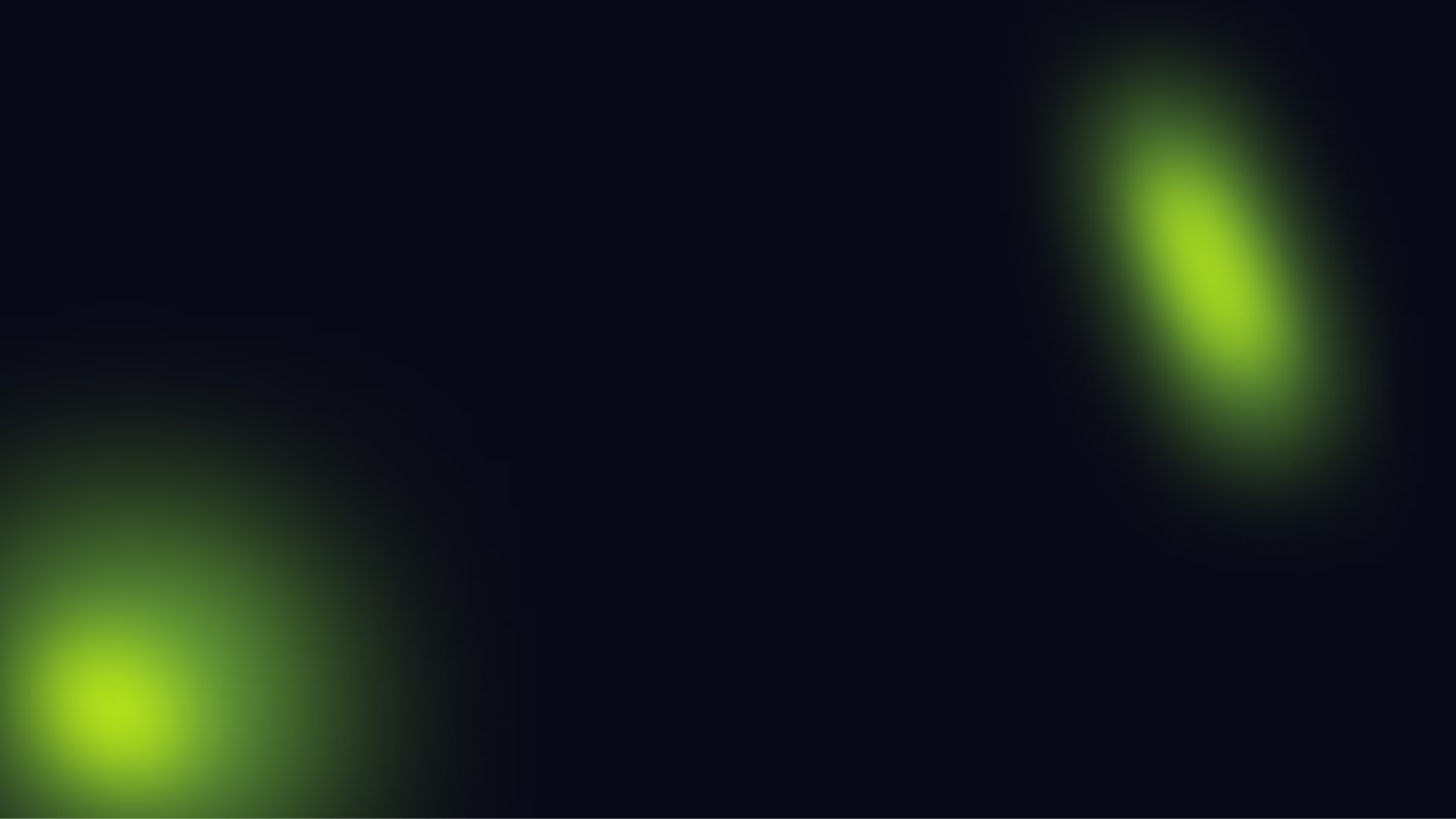 Définir les rôles et les droits d'accès
Utilisateur

Inscription
Connexion
Editer ces IP
Reserves des vols
Compte Vol

Ajouter des vols
Atribuer des pilotes
Compte Pilote

Visualisation des vols
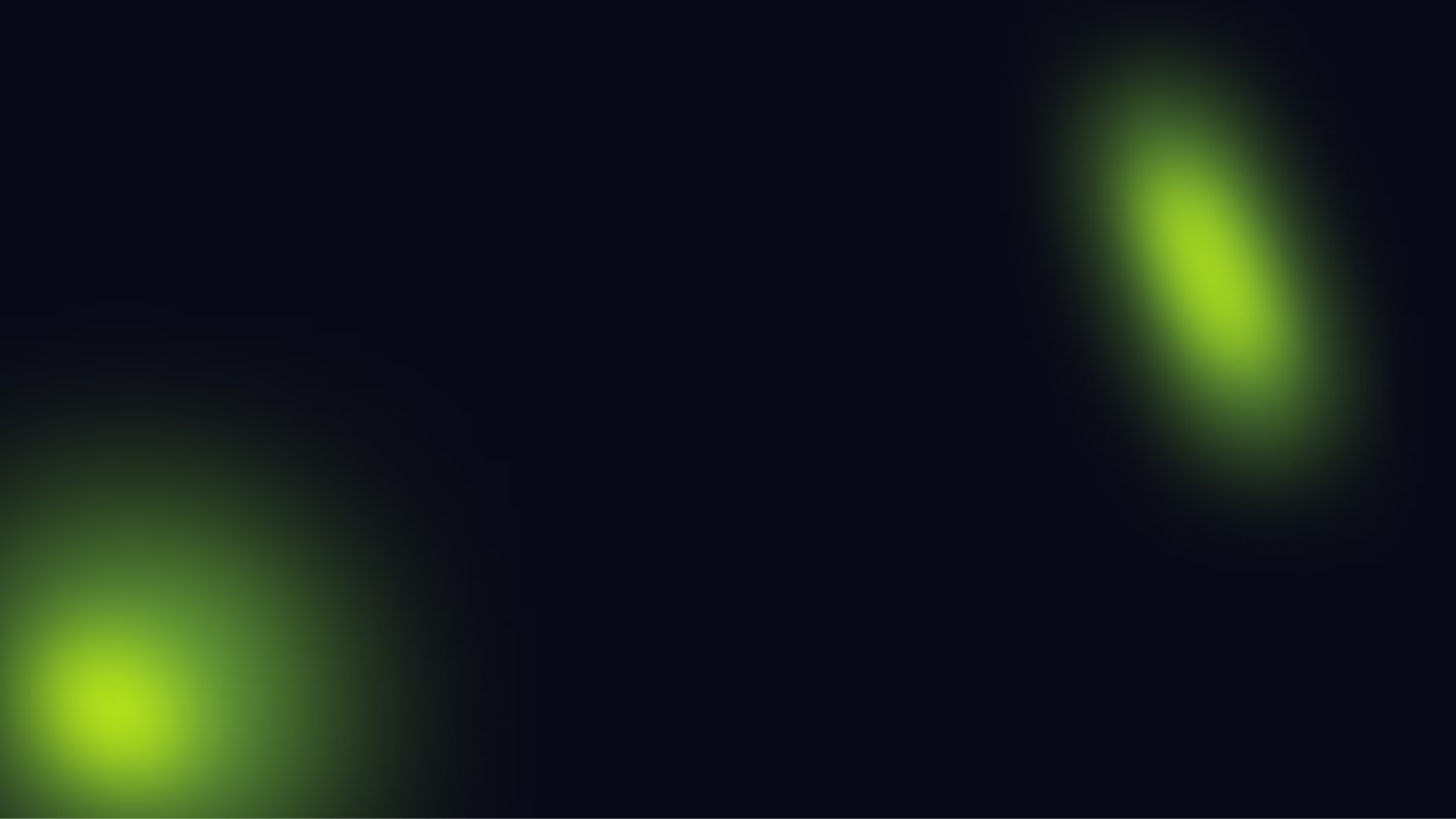 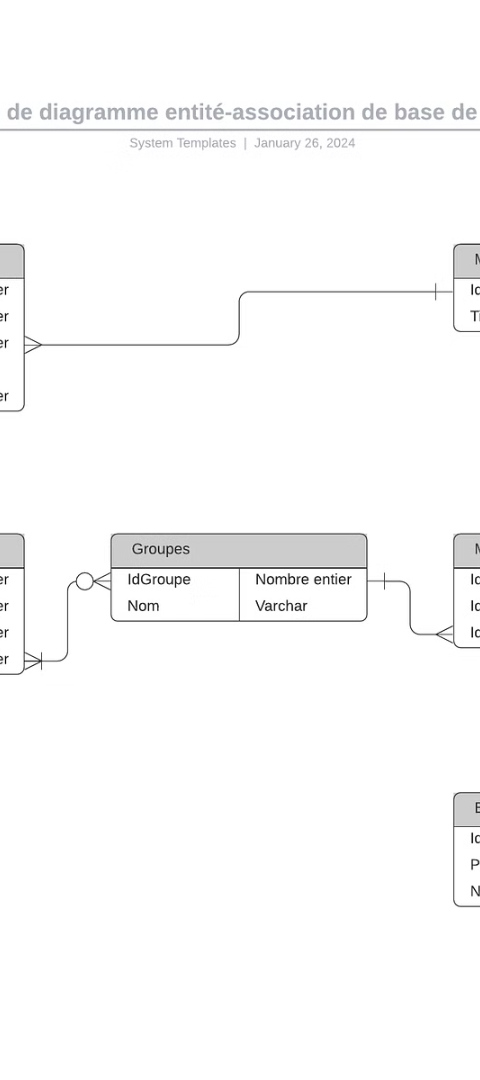 Concevoir la base de données
1
Tables Utilisateurs
Contiendra les IP de chaque client = Gérer les conexxion et modification
2
Tables Vols
Contiendra les détails des vols (relié a la table Pilotes)
Tables Avions et Pilotes
Permettra de visualiser l'emssemble des vols atribué à chaques pilotess 
      et leur avion.
3
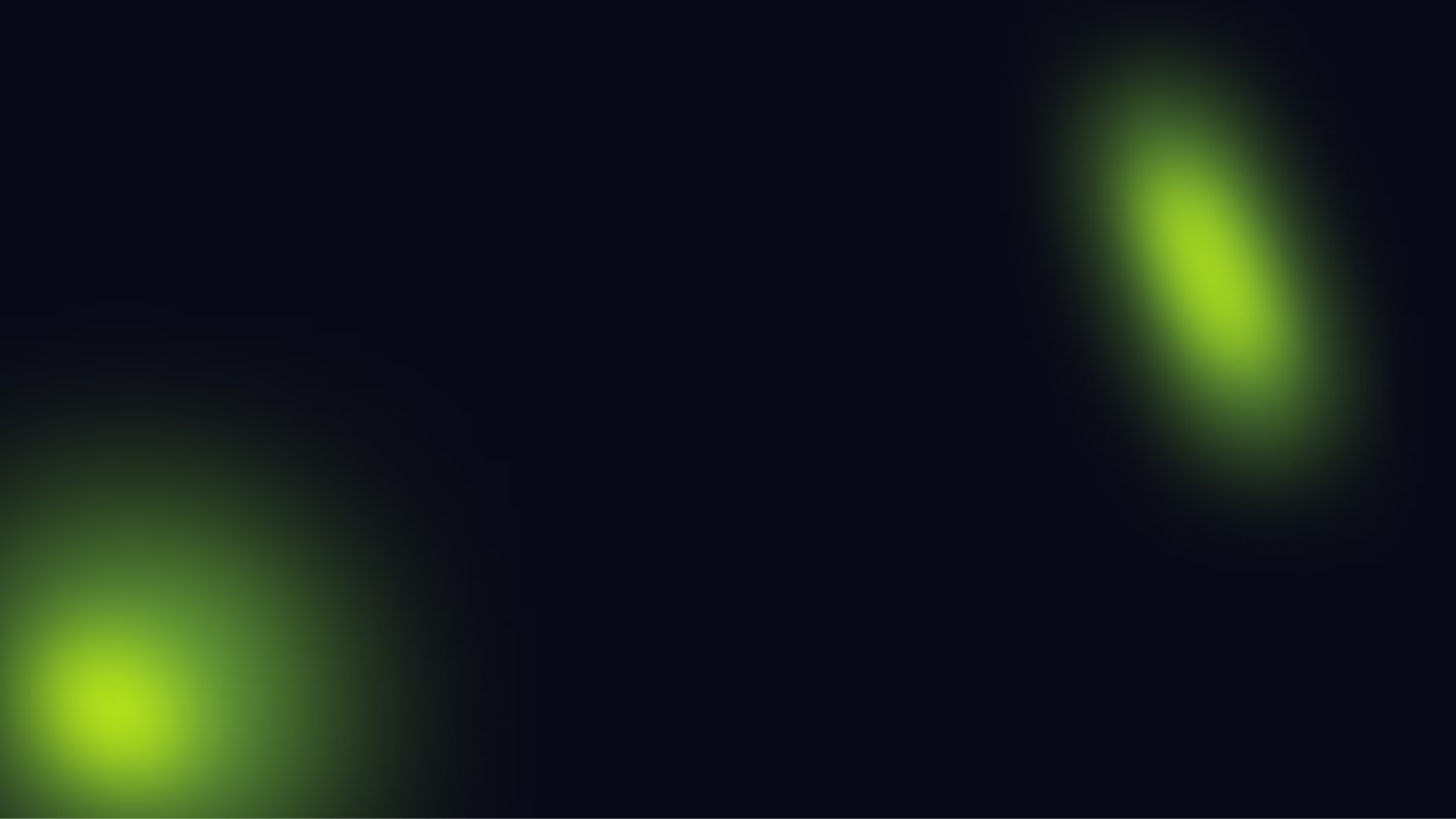 Permettre l'inscription et la connexion des utilisateurs
Formulaire d'inscription
Formulare de connexion
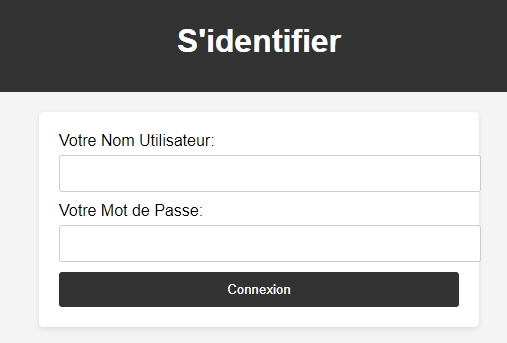 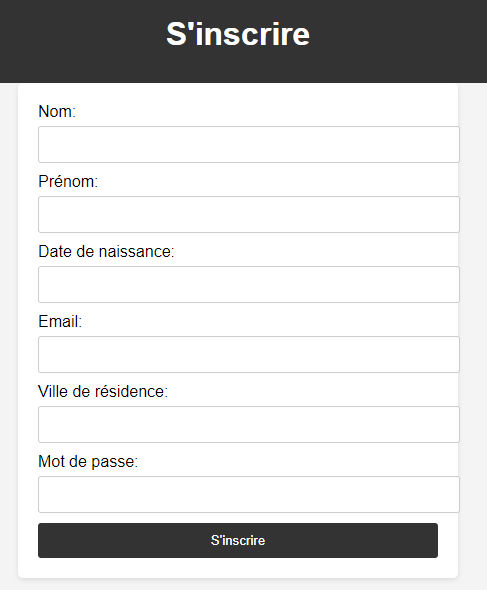 Gestion des erreurs
Sécurité
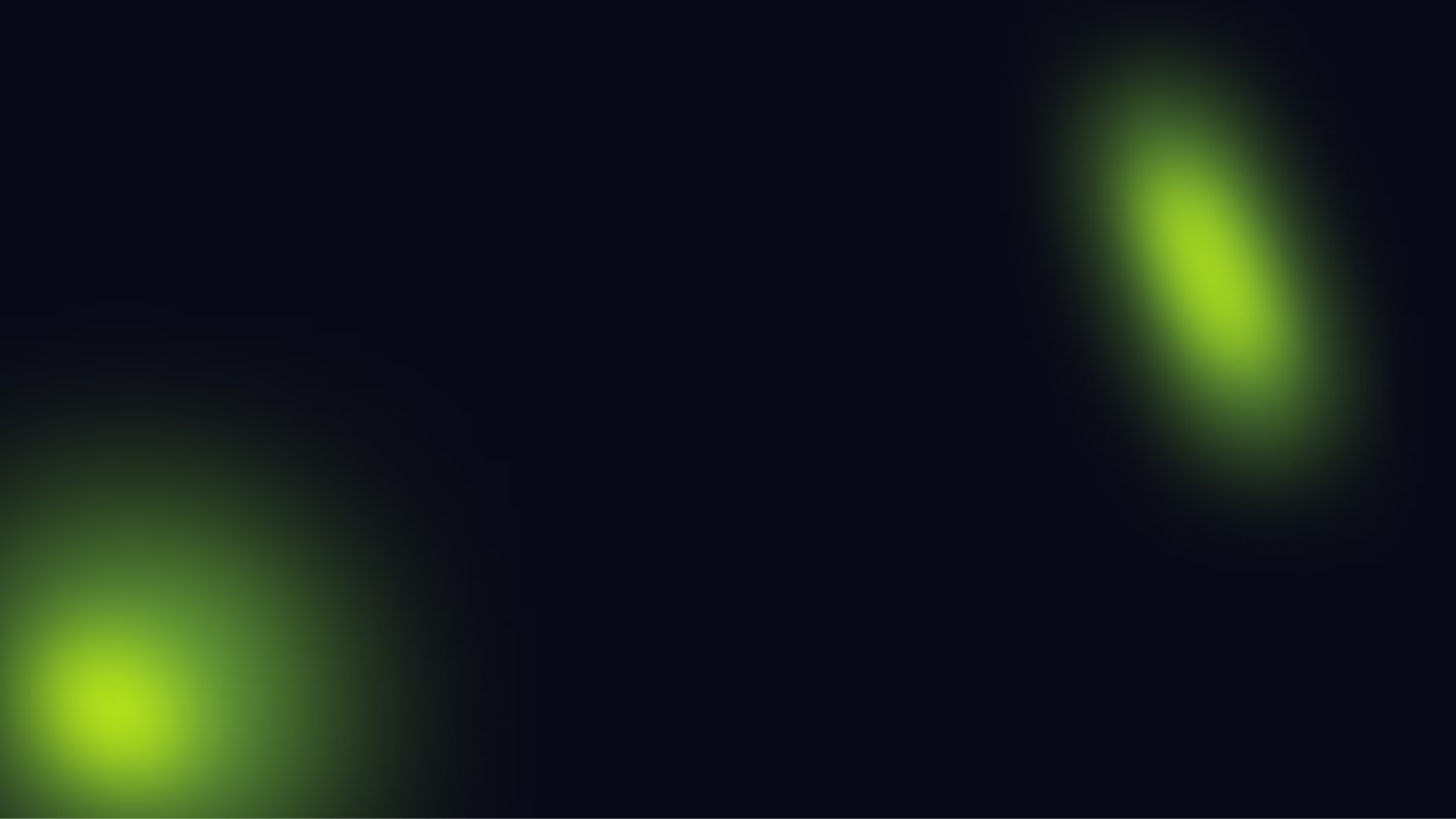 Permettre la réservation de vols
Formulaire de réservation
Traitement des réservations
Gestion des erreurs
Vérification de la disponibilité des vols.
Messages de confirmation
MAJ de la base de données.
Utilisateur
Réservation des vols
PDO
Vérification des champs saisis
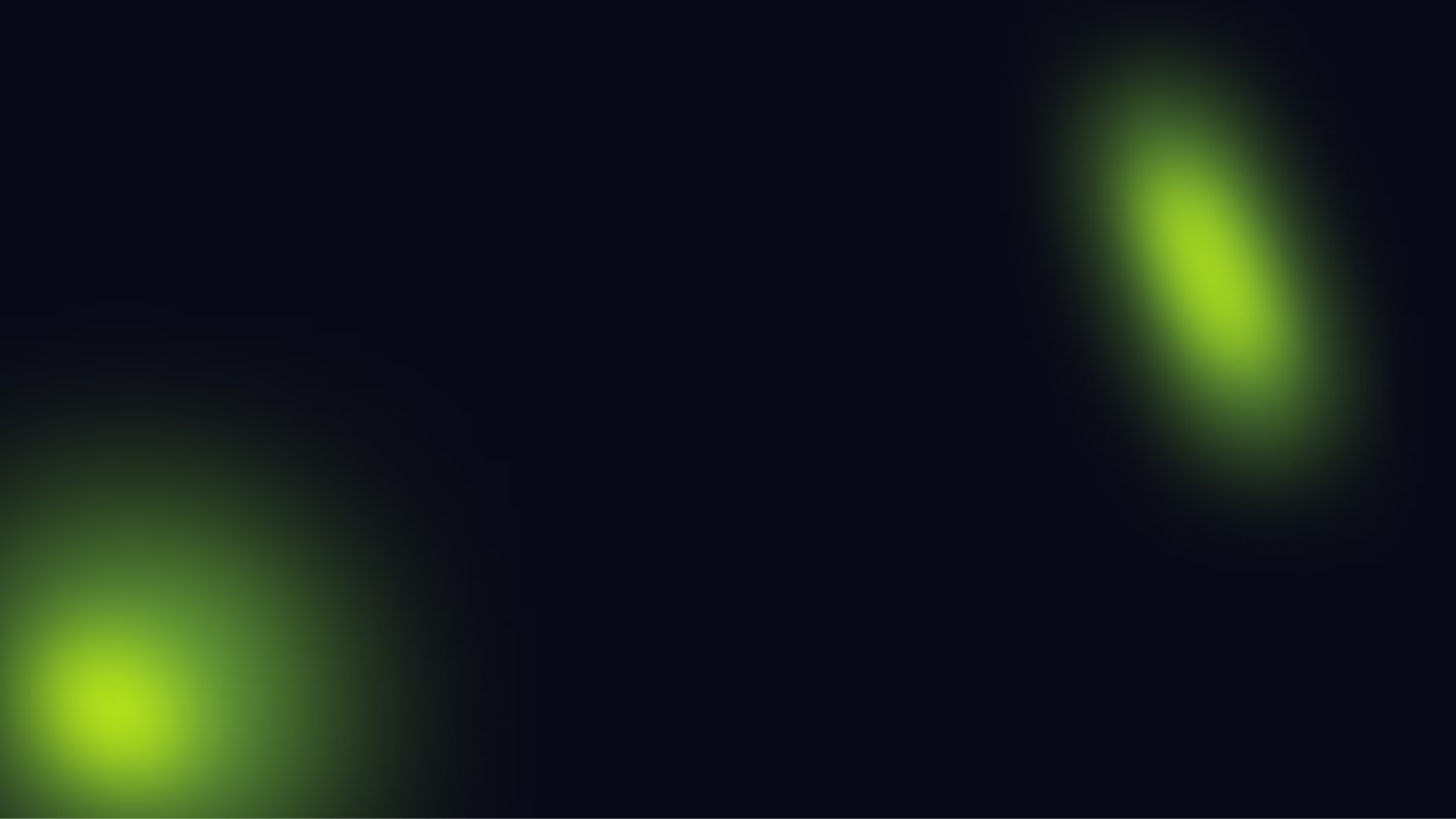 Créer et gérer les vols
1
2
Formulaire de création de vol
Affectation des avions
Utilisateurs autorisés (compte vol)
Ajouter de nouveaux vols dans le système.
Proposition une liste déroulante des avions disponibles
Affectation d'un avion à ce vol.
3
4
Affectation des pilotes
Validation et enregistrement
Proposition une liste déroulante des pilotes disponibles
Affectation d'un pilote à ce vol
Les informations remonteront a la base de donnée
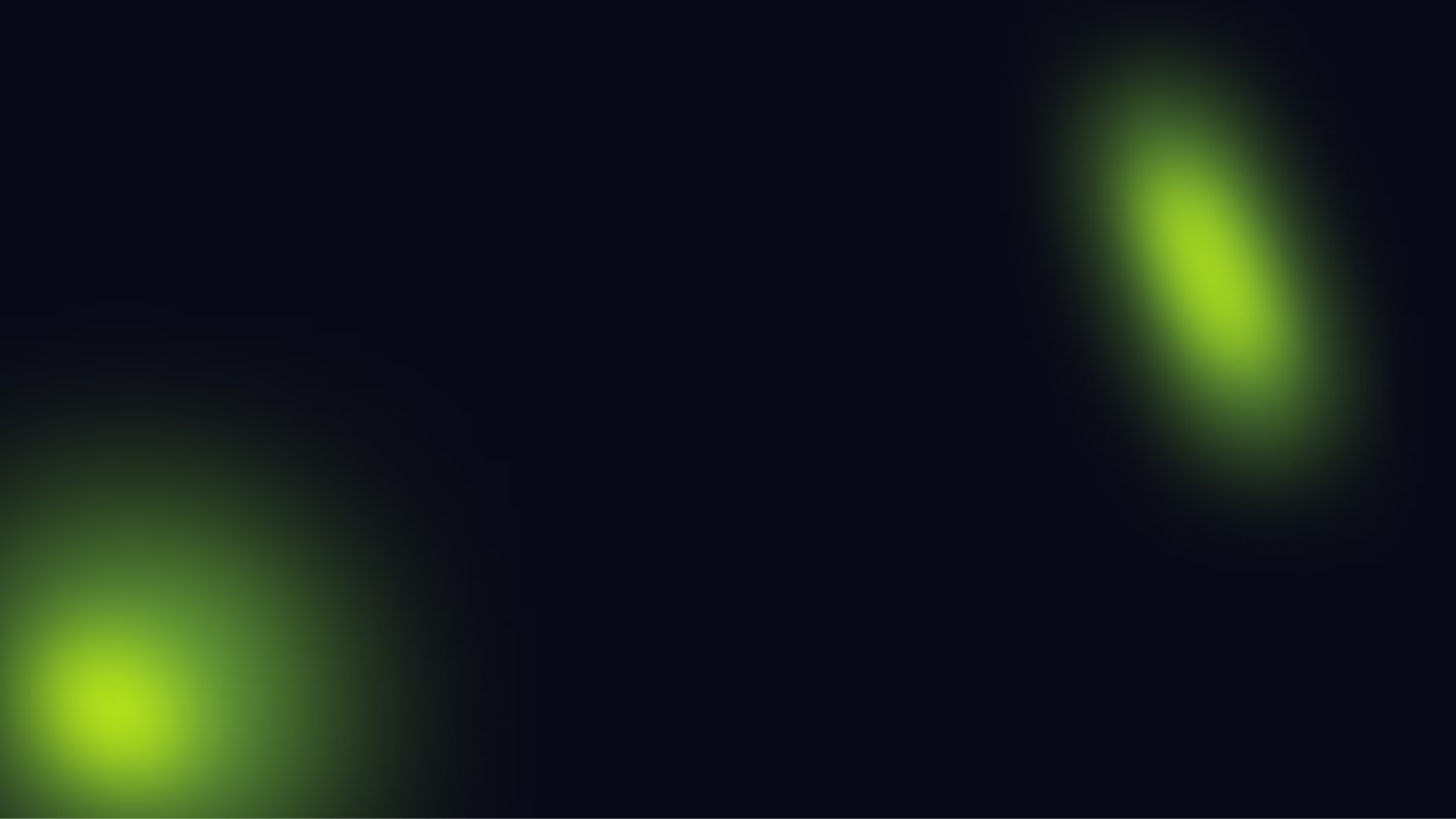 Visualiser les vols des pilotes
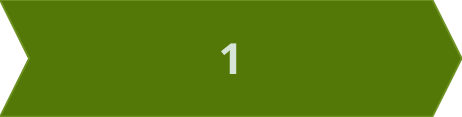 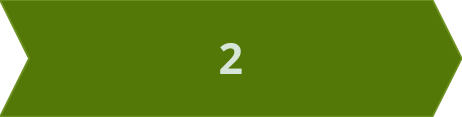 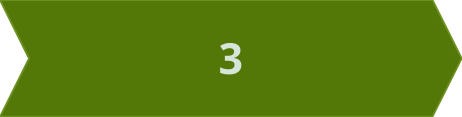 Récupération des vols
Affichage des détails
Filtrage et tri
Un pilote se connecte au système
Le système récupérera la liste de tous les vols qui lui
Template
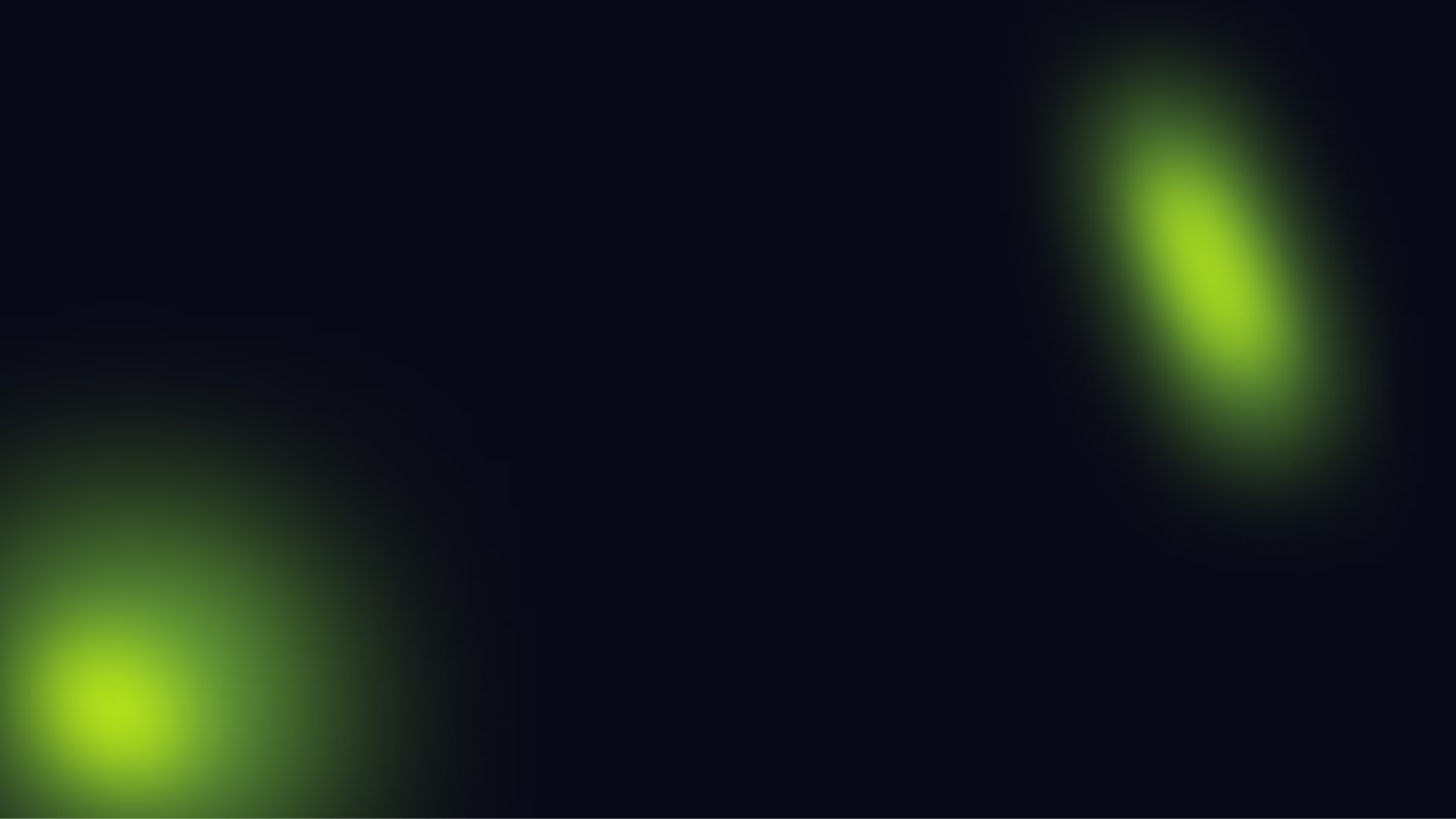 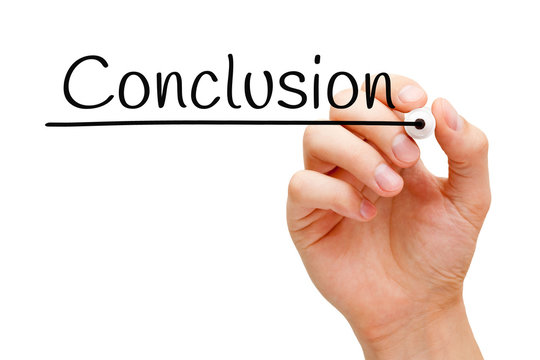 Visualiser les vols des pilotes
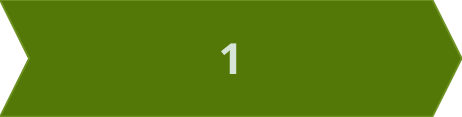 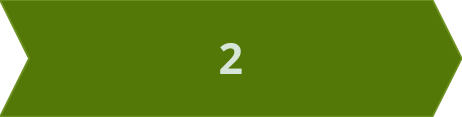 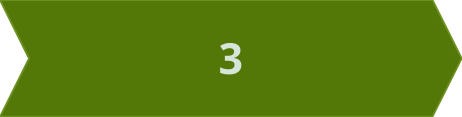 Récupération des vols
Affichage des détails
Filtrage et tri
Des options de filtrage et de tri seront proposées pour que le pilote puisse facilement trouver les informations dont il a besoin, comme les vols à venir, les vols passés ou les vols par destination.
Lorsqu'un pilote se connecte au système, le système récupérera la liste de tous les vols qui lui ont été attribués dans la base de données.
Les informations sur chaque vol, telles que la destination, les heures de départ et d'arrivée, ainsi que l'avion assigné, seront affichées de manière claire et organisée pour permettre au pilote de visualiser son planning.